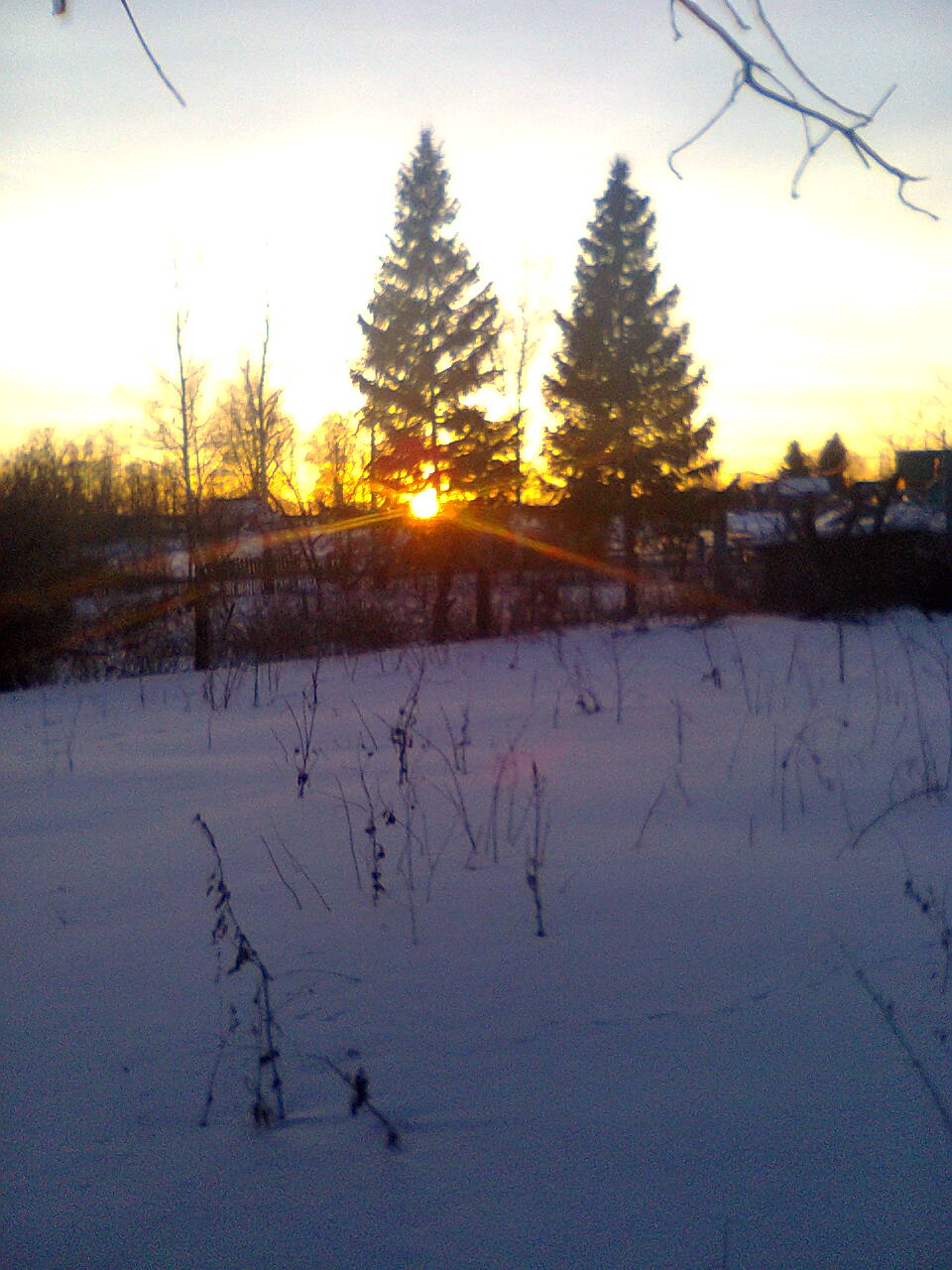 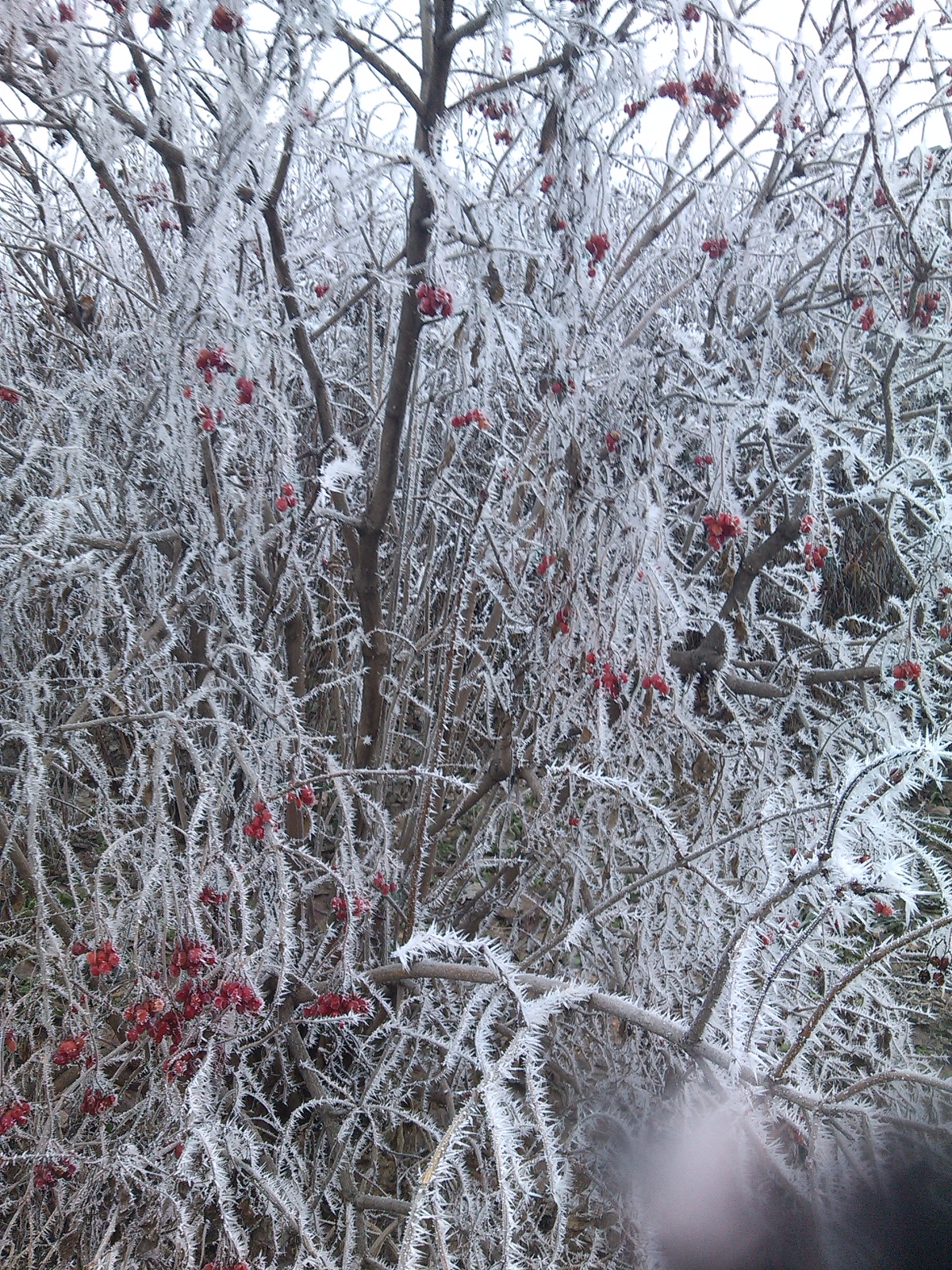 ОЛЫ  УРСАК АВЫЛ ҖИРЛЕГЕ  
БАШЛЫГЫНЫҢ 2015  ЕЛГА  ЕЛЛЫК  ОТЧЕТЫ
ОЛЫ УРСАК АВЫЛ ҖИРЛЕГЕ БАШЛЫГЫНЫҢ  2015 ЕЛГА  ЕЛЛЫК ОТЧЕТЫ
2015 елга куелган план
1.Олы Урсак авылында ФАП төзергә.
 
2.Олы Урсак почта бүлегенә телефон һәм интернет кертергә.
 
3.Кече Урсак авылының Кутузов урамында 19 электр баганасын алыштырырга.
 
4.Бушанча-Кече Урсак арасындагы юлны каты өслекле юл салуны проектын ясатуны планга кетрергә.
 
5.Кече Урсак авылында урам утларын төзекләндерергә
Налогның төрләре буенча план һәм үтәлеш
Список недоимщиков  за 2014  г. по Большерусаковскому СП
Налог  төрләре
ШӘХСИ ХУҖАЛЫКЛАРДА ТЕРЛЕКНЕҢ БАШ  САНЫ
ИҢ КҮП СӨТ ТАПШЫРУЧЫЛАР
Каримова Кадрия – 13тн821кг  207315сум
Муфазалов Газинур-20тн291кг  304365сум
Хайруллина Гулия  -  16тн598кг  248970сум
Хамидуллина Миләүшә-6тн273кг 94095сум
Зайнуллина Назиря – 9тн430кг    141450сум
Зайнуллин Рафик     -  11тн172кг   167580сум
Уртача сөтнең бәясе  15сум
Көзге  ярмаркада
Авыл җирлегендә булган техника
2 һәм аннан да күбрәк савым  сыерлары  асраучылар
Халыкның мәшгүльеге
Бюджет  оешмаларында -  40  кеше  хезмәт  куя  
Авыл  хуҗалыгында  - 44  кеше
Читтә эшләүчеләр  - 77 кеше
Үзмәшгүллек  буенча – 1 кеше
Шәхси  эшмәкәрләр  - 4 кеше
Студентлар – 18 кеше
Армиядә – 2  кеше  
Эшләмәүчеләр  - 15  кеше
Пенсионерлар  - 180  кеше
Укучылар  -  60 бала
Балалар  бакчасында – 11 бала
Өйдә  утыручы балалар - 11
Армия Сафларында
Миннуллин Азамат Гашигулла улы
Сабиров Инсаф  Закирҗан улы
Халыкны су  белән тәэмин итү
Суга  түләүгә тарифлар
Су өчен акчаны куелган,билгеләнгән тарифлар нигезендә җыела.Су өчен халыктан җыелган һәм банка счетка  салынган акчалар барлыгысы 142540,00 сум.
56982,00-эл.энергия өчен
13500,00-схема  водоснабжения и водоотведения
8700,00-лампочки и зажимы
6516,00-транспортный налог 
2036,30-служба заказчика
Барлыгы:  90404,06
Бүгенге көндә 2016 елның 1 январенә 47897 сум 94 тиен су акчасы счетта тора.
Суга түләүгә тарифлар.
1.Суга счетчик куелган очракта 1 куб.м.-17,29 сум
2.Урамнан(колонкадан алу) 1 куб.м.-20,75 сум
3.Өйдән (канализациясез) 1 куб.м.-43,23 сум
4.Өйдән (канализация белән) 1 куб.м.-49,62 сум
5.Газ колонкасы белән 1 куб.м.-62,76 сум
6.Сыерга-37,00 сум
7.Бозау  до 18 айлык-12,62 сум
8.Атка-36,83 сум
9.Дунгызга-22,30 сум
10.Сарыкка-2,94
11.Кәҗәгә-1,38
12.Тавыкка-0,17 сум
13.Казга-0,86 сум
14.Мунчага-11,31 сум
ЮЛЛАР
Төзелеш  буенча
Олы  Урсакта ФАП төзелде, 11июль  2015  елны ачу  тантанасы  булды.
Почта бүлегенә телефон интернет кертелде
Мәктәп тирәсен тимер  рәшәткә,сетка белән әйләндереп алынды
Кече  Урсак  авылында 2 км яңа линия  тартып  урам  утлары куелды
Чүкри-Алан авылына  “Чиста су “ программасы буенча проект ясалды
Бушанча, Кече Урсак,Олы  Урсак авылында памятниклар ремонтланды һәм  ясалды
Бушанча
Кече  Урсак
Олы Урсак
Олы  Урсак
Чүкри-Алан, Олы  Урса авылларында зиярат  тирәләре  ремонтланды
Олы Урсакта мәчет  янындагы  кү- пер ремонтланды
2016 елда  эшләнәсе  эшләр
1.Чүкри-Аланда зиярат  капкаларын  ясап бетерергә.
2.Чүкри-Аланда  күперне төзекләндерергә.
3.Чүкри-Аланга юл  салырга.
4.Чүкри-Аланда чиста-су  программвсы буенча су  кертергә.
5.Олы Урсакта күпер  яки Фадеев  урамында су кертергә.Президент программасы  буенча 44 урам  утын алыштырырга.
6Кече  Урсакта татар һәм чуваш зиратларын  төзекләндерергә.
7.Бушанча-Кече Урсак арасына таш  юл  салырга.
8.Бушанча  авылында чишмәне  чистартырга.
Күп  балалы  гаиләләр
АВЫЛ ҖИРЛЕГЕНДӘ ДЕМОГРАФИК ХӘЛНЕҢ ТОРЫШЫ
МӘКТӘПКӘЧӘ ЯШЬТӘГЕ БАЛАЛАР
ҮЛҮЧЕЛӘРНЕҢ   УРТАЧА   ЯШЕ
Мәктәп тирәсен тимер  рәшәткә,сетка белән әйләндереп алынды
Референдум нигезендә 2015 нче елда эшләнгән эшләр.
Чукри-Алан  авылында 32 сайлаучыга берәр менңән 43 мең сум акча җыелды,күргәнегезчә 11 мең сум артыгырак җыелган Чукри-Алан халкы референдум кирәклеген күп эләр эшләп була дип 2014 нче елда зират тирәсен эйләндереп алганда инандылар.Аларның 43 мең сум акчалары Республикадан килгән дотация дән соң 215 мең сум
15 сетка алынды берсе 1271сум 17 тиен барлыгы 19067 сум 55 тиен 
10 багана алынды берсе 340 сум 67 тиен барлыгы 3 мең 406 сум 70 тиен
           2014 нче һәм 2015 нче елда эшләгән өчен Аглиуллин Рашит абыйга һәм шул округ депутаты Абдулхадиев Талгаткә 51 мең 250 сум эшләгән өчен түләнде Бугенге көндә ООО Ажур фирмасында 141 мең 275 сум 75 тиен акча калды ул фирманың гарантийное письмосы  бар.Бу суммага без  күпер тезәргә тиеш идек,сонга калу сәбәпле бу эшне язга эшләргә дип сөйләштек трубалары бүгенгесе көнне кайткан.
Кече  Урсак
Кече Урсак авылында 68 сайлаучыга берәр меңнән 101 мең сум акча җыелды Кече Урсак халкы белән сөйләшеп гамәли тыңлаулар үткәрдек халык безне аңлады,бер ел эчендә зират тирәсен дә яңа памятник ясап буласын тешенделәр. 33 мең сум артыгырак җыеп төшерделәр аваыл җирлегенә.Басым ясап эйтәм Кече Урсак  авылына бер-кем дә менеп акча җыймады.
              Яңа памятник ясау өчен смета буенча 81 мең сум акча каралган иде.
Шуның 52 мең 600 сумына төзелеш материаллары алынды эшләгән өчен 28 мең 400 сум түләнде.Зират тирәсен заманча материаллар белән эйләндереп алырга 424 мең сум акча тотылды.497,50 метр  зират тирәсе бетереп эйләндереп алынды.2 капка һәм 20 сеткага 115 мең 640 сум акча түлисе калды ООО Ажур фирмасына.
              Без аларга үзебез яктан 2016 нчы елның ахырына түләп бетерәбез дип гарантия хаты бирдек.
Гарантия  хаты
Кече Урсак
Кече Урсакта яңа  памятник
Олы Урсак
Олы Урсак авылында 220 сайлаучы бар.Анардан  220 мең сум акча җыелды Республикадан килгән дотаөия белән 1 мн 55 сум була.
Узган отчет җыелышында Олы Урсакта зират тирәсен заманча материаллар белән  тотып алырга дип сөйләшкән  идек. 2015 елда Совет халкының бөек Ватан сугышында җиңүнең 70 еллык булып узды шуңа күрә сөйләшеп киңәшкәләгәннән соң Олы Урсак памятнигын ремонтларга уйлаштык.
            Смета буенча 106 мең сум акча  каралган иде.71 мең 716 сум төзелеш  материаллары алынды 34 мең 284 сум  эшләгән өчен түләнде.Шулай ук Олы Урсакта 737,50 метр зират тирәсе заманча материаллар белән эйләндереп тотып алынды.Шулай ук 2 капка 3 кечкенэ ишек ясалды.
            Барлыгы 773 мең сумлык  . Бу эшләр  ООО Ажур фирмасы аша эшләнде Олы Урсактан 2 урман кисүче егет белән сөйләшеп зират өстендәге агачларны җыгарга договор төзедек.
           Барлыгы 330 агач җыгып зират кырыена  тарттырдылар.Агач җыккан өчен 60 мең сум түләнде.Трактор белән  агач тарттыручыларга 13 мең сум,4 мең сумга бензин  зап.частьләр алынды.
Олы Урсак
Памятник Олы Урсакта
Бушанча
Бушанча
Памятник с,Бушанча
Чисталык
Кече  Урсак  мәдәният йорты
Олы  Урсак мәдәният  йорты
Памятник тирәсен  чистарту
Елкалар  утырттык
Ветераннарга пакетлар тараттык
Медальләр  тапшырылды
Подворье
Сабантуй
Спонсорыбыз Ршит абый Мифтаховның  чишмәне  күреп  китүе
Күршеләре  белән  очрашуы
Яшьләр  белән эшләү ,спорт
Халыкка  соөиалҗ  хезмәт  кәрсәтү
Алтын  туйларын уздыручылар
Кузьмин Денис Анатольевич
ДНД ларга  удостоверенияләр тапшырылды,депутатларга яңа ел бүләкләре бирелде.
Пожар куркынычсызлыгы буенча
Имминиятләштермәгән  йортлар
Страховать  ителмәгән  йортлар
Олы  Урсак
1.Сираева  Зубарзят К.                                         яшәмиләр
2.Шайхутдинов Гашигулла                                  яши
3.Зарипов Саетша                                                 яшәмиләр
4.Миннуллин  Рафаэл                                          яшиләр
5.Ибрагимов  Рәшит                                            яшәмиләр
6.Валиева  Фанзиля                                             яшәмиләр
7.Ярхамова Сөембикә                                         Яшәмиләр
8.Салахов  рахимулла                                         яшәмиләр
9.Шайдуллина  равиля                                        яшәмиләр
10.Фасхутдинова  Саймә                                    яшәмиләр
11.Камалеев Рафаэл                                            яшәмиләр
12.Шайхуллина  Наиля                                       яшәмиләр
13.Низамов  Фәрит                                              яшәмиләр
Имминиятләштермәгән  йортлар
14.Хузеев Гилам                                                 яшәмиләр
15.Нургалиева Мөслимә                                    яшәмиләр
16.Юнусов  Рафил                                              яшиләр
17.Мифтахова  Назиря                                       яшәмиләр
18.Гайнуллин  Ринат                                          яшиләр
19.Шамова  Алсу                                                яшәмиләр
20.Мингазиева  кайнят                                       яшәмиләр
21.Бикчантаев  Карибулла                                 яшәмиләр
22.Зульфия  Акрамовна                                      яшәмиләр
23.Насрутдинова Майсрур                                 яшәмиләр
24.Биктагирова Масрура                                    яшәмиләр
25.Зарипов  Рәшит                                              яшәмиләр
 Бушанча
1.Потапов  Влвдимир                                             Яшиләр
2.Волков  Юрий                                                      яшиләр
3.Крылов Александр                                              яшиләр
4.Крылов  Петр                                                       яшиләр
5.Анисимов  Василий                                             яшиләр
6.Нугуманова  Ольга                                               яшиләр
Имминиятлештермәгән  йортлар
Чүкри-Алан
1.Абдуллин  Шәүкәт                                               яшиләр
2.Шарафутдинова  Фәридә                                    яшәмиләр
3.Замалеев  Кашаф                                                 яшәмиләр
Кече  Урсак
1.Биктимеров Анатолий                                        дачный
2.Зуева  рая                                                              яшәмиләр
3.Петров  Александр                                              яшиләр
4.Порферьев  Осип                                                 яшиләр
5.Миннуров Талгат                                                дачный
6.Чуриков Андрей                                                 яшәмиләр
7.Миннуллина  Зайтуна                                        яшәмиләр
8.Миннуллин  Ильдар                                           яшәмиләр
9.Галеев  Рафаэл                                                    яшәмиләр
10.Садыков  Рузалит                                             яшәмиләр
11.Сунгатуллин Рәшит                                          яшәмиләр
12.Шаяхметов  Фәрит                                           яшәмиләр
13.Яковлева  Назия                                              яшәмиләр
14.Зайнуллина  Фәүзия                                        яшәмиләр
15.Ситдикова  Хатиря                                         яшәмиләр
Гражданнар мөрәҗәгәте
Депутатлар халыкны  кабул итү көне
Безнең  депутатлар
Округ№ 1 Джалиловский – Габделхадиев Талгат Габделбариевич
Округ № 2 Зиганшиновский – Абдуллин  исмагил Газизович
Округ № 3 Ленинский –Валиев  Рифат Газизолович
Округ № 4 Гагаринский – Ашарафуллин  Фирдусь Фагимолович
Округ № 5 Пушкинский – Сираев  Рифат  Харисович
Округ № 6 Усмановский – Зиннатуллин  Габбас Абдулхаевич
Округ № 7 Советский – Павлов Анатолий Дмитриевич
Депутатларга удостоверенияләр тапшыру
Безнең  спонсорларыбыз
1.Агрофирма “Ак Барс Кайбыч”филиал №1
2.Олы Урсак управляющие Ашарафуллин Ф.
3.ООО»Мосты Рт» ген.директоры Мухьянов Ринат Сагитович
4.Зайнуллин Зөфәр Валиевич
5.Зиннатуллин Марат Гусманович
6.Хасанов Рифгат Талгатович
7.Хасанов   Раухат Талгатович
8.Мингараев Ильсур Агзамович
Безнең спонсорларыбыз
9.Мингараев Ильнур Ильсурович
10.Зайнуллин Фаннур Минфаризович
11.Зиятдинов Гусман Кашафетдинович
12.Зиннатуллина Венера Рашитовна
13.Сираев  Рифат Харисович
14.Сираева Миляуша Рахимулловна
15.Зиннатуллин Гумар Абдулхаевич
16.Зайнуллина Венера Зуфаровна
17.Каюмов Джавдат Тагирзянович
Безнең спонсорларыбыз
18.Зиннатуллина  Флера Абдулхаевна
19.Аглиуллин  Ришат Рашитович
20.Мифтахов Рашит Мифтахович
Барыгызга да озын гомер,тыныч тормыш телим.Өегездә татулык, тормышлар мул,дөньялар  тыныч  булсын.

     Игътибарыгыз өчен  зур  рәхмәт.